Year 2– Statistics
Session 4 - pictograms
Today we are going to look at a different way of presenting data.
So far we have looked at:
Information in a table
Information in tally chart
Today we are going to look at:
Pictograms
Pictograms use pictures to show you information
Each picture represents how many of each item. Have a look at the example below.
This is the key. It tells us how much one picture represents. 

1 picture of a book means that they have read one book.
Key

             = 1 book
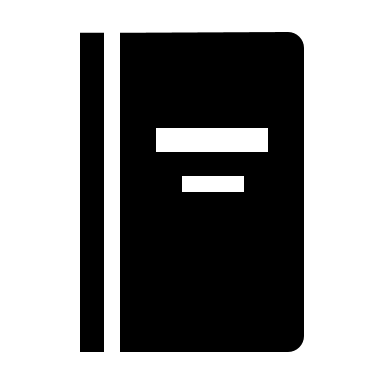 We can count to find out how many they have read in total. We can add this as a separate column at the end.
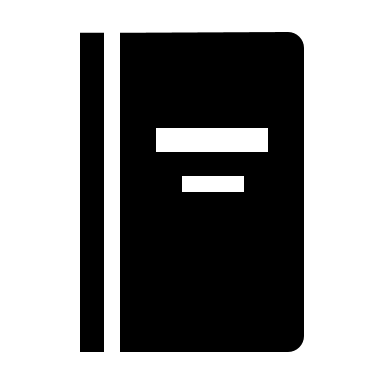 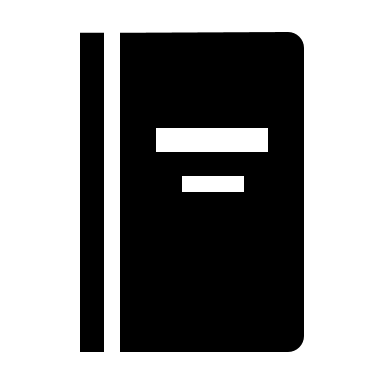 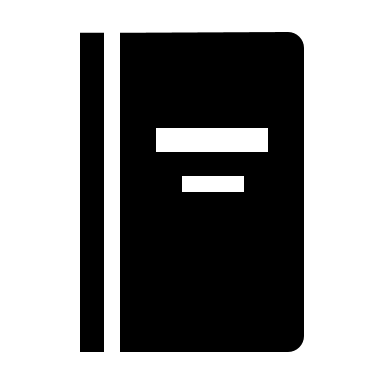 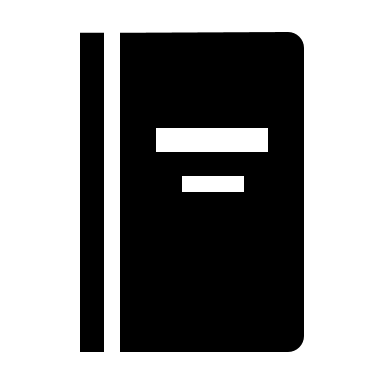 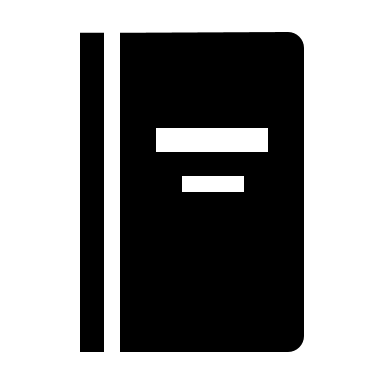 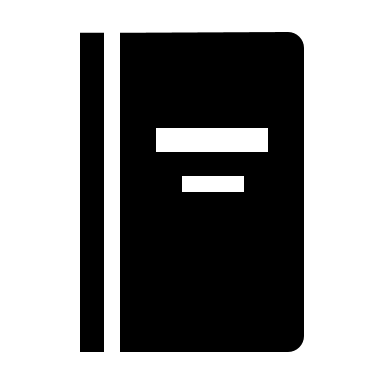 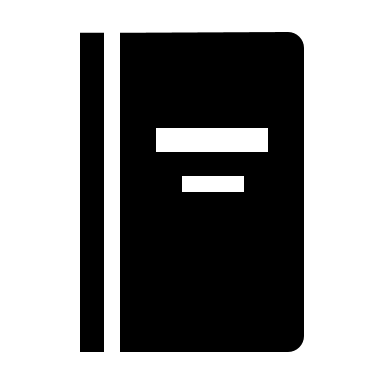 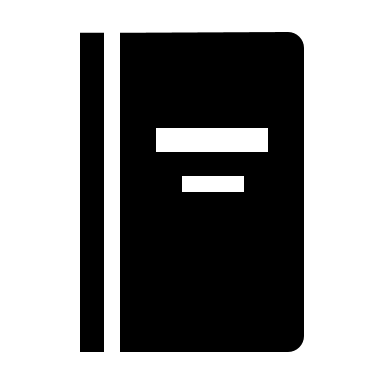 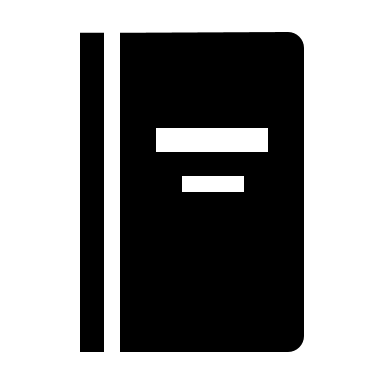 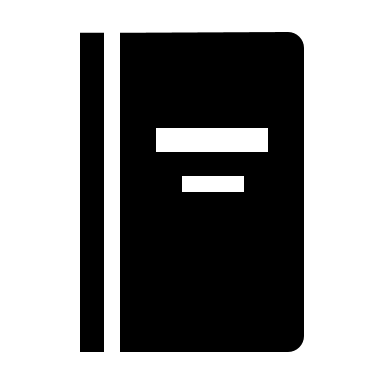 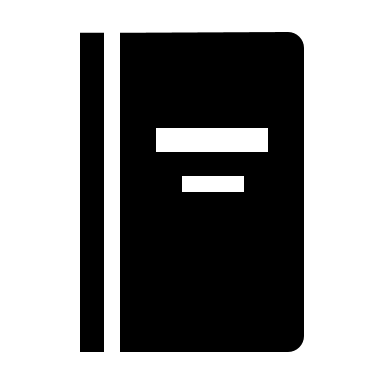 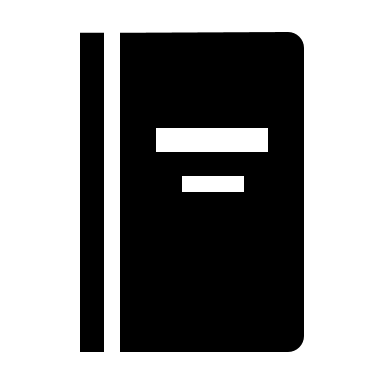 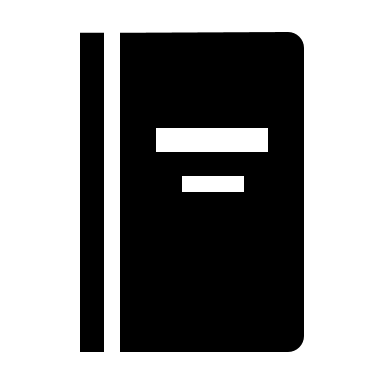 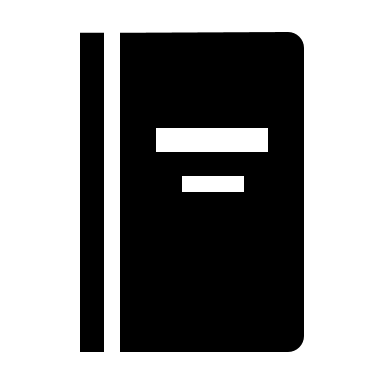 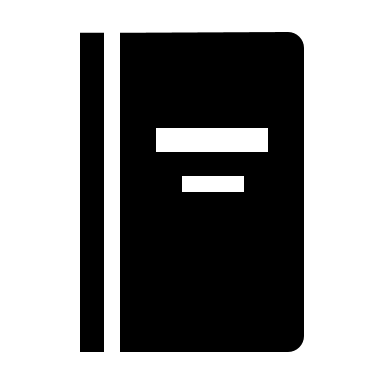 Fill in the totals column on this pictogram.
A pictogram to show the number of sunflowers in each garden.
One picture is one sunflower so we need to count the sunflowers.
Key

             = 1 sunflower
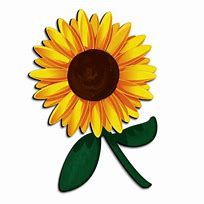 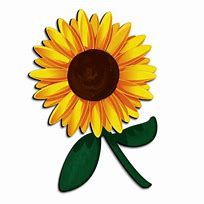 6
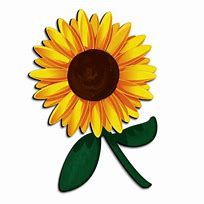 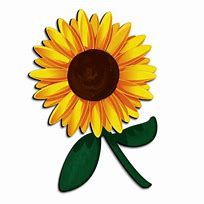 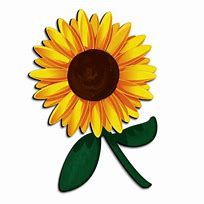 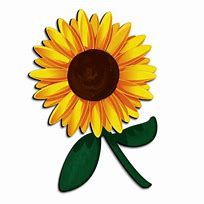 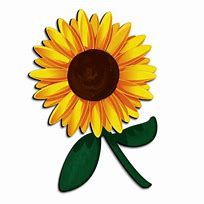 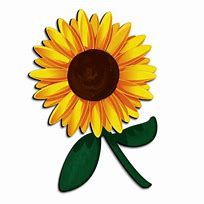 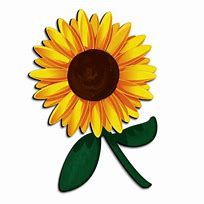 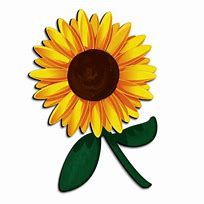 4
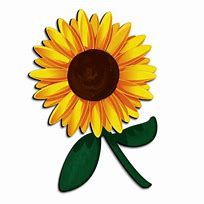 1
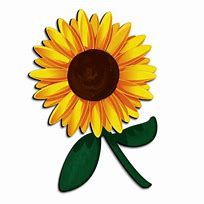 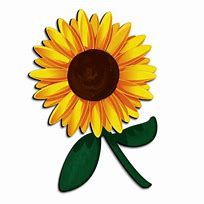 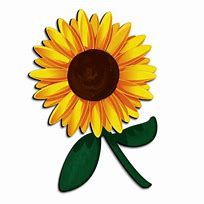 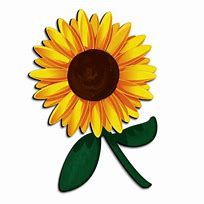 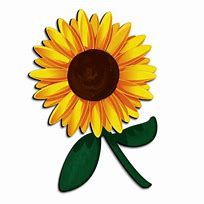 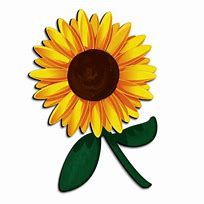 5
Fill in the totals column on this pictogram.
A pictogram to show the amount of butterflies I saw on each day.
One picture is one butterfly so we need to count the butterflies
Key

             = 1 butterfly
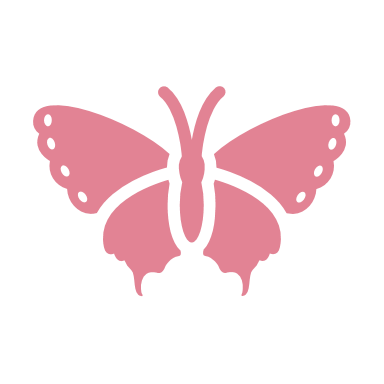 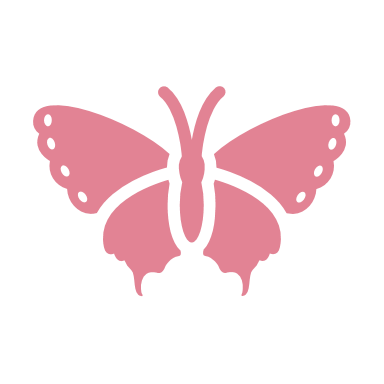 1
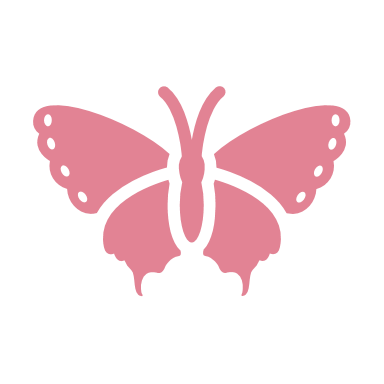 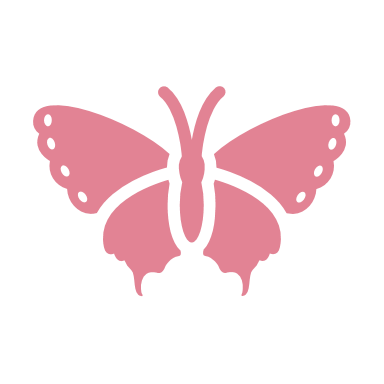 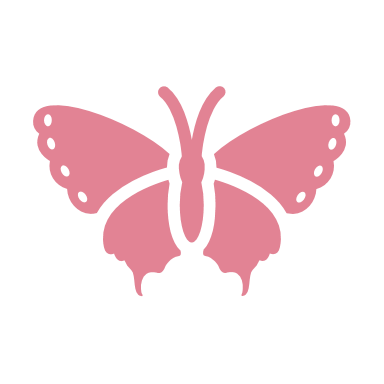 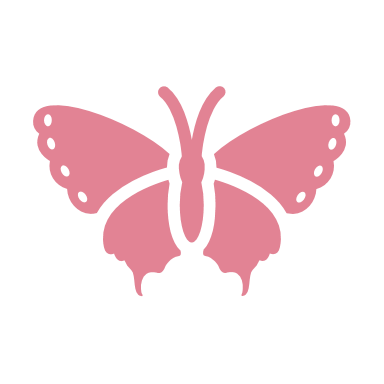 4
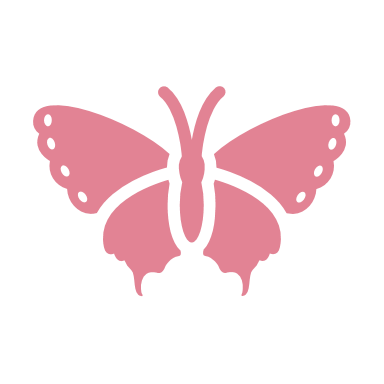 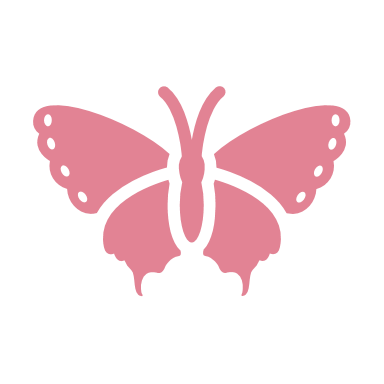 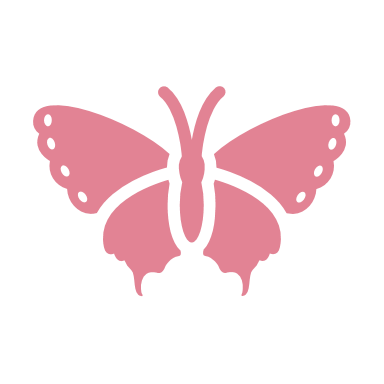 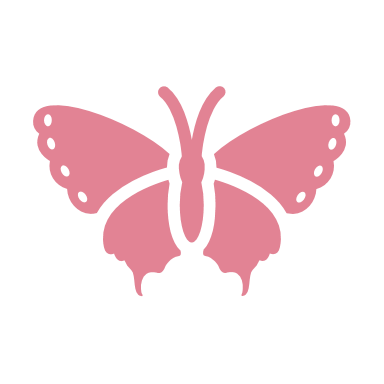 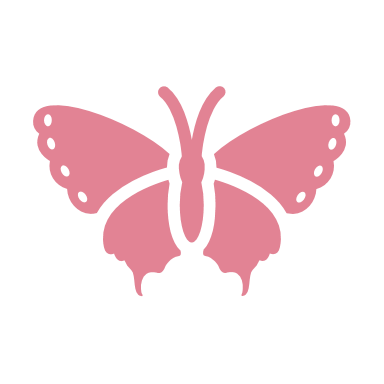 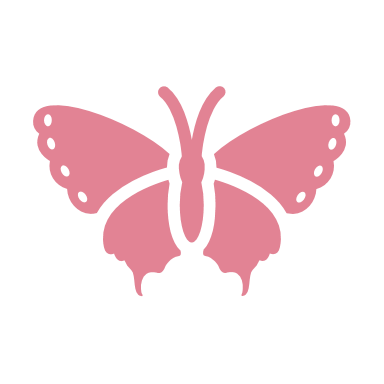 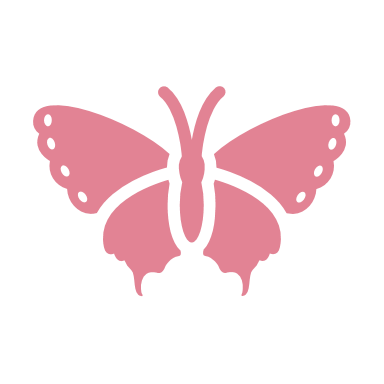 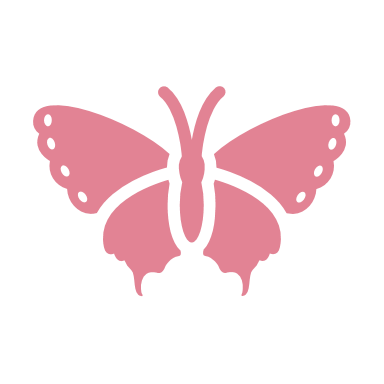 8
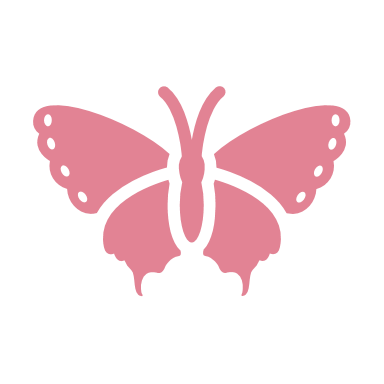 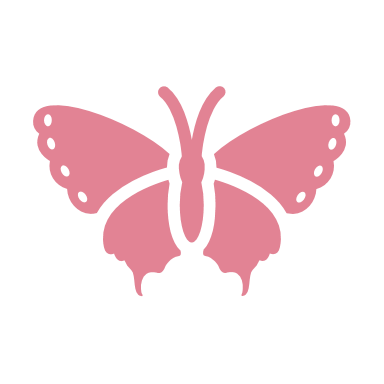 2
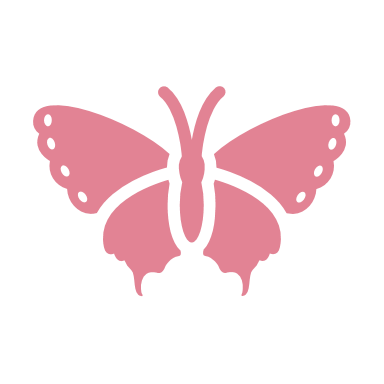 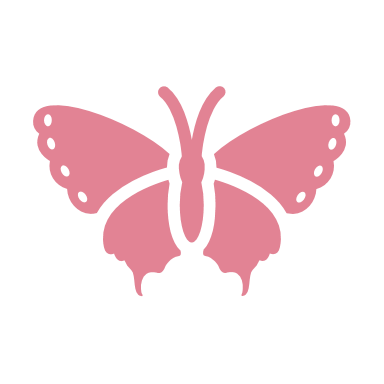 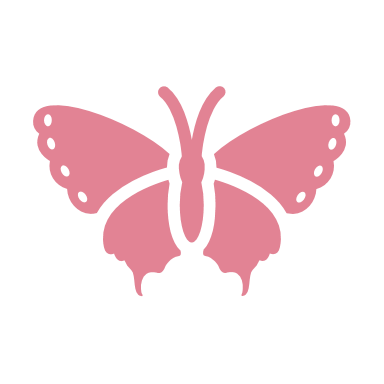 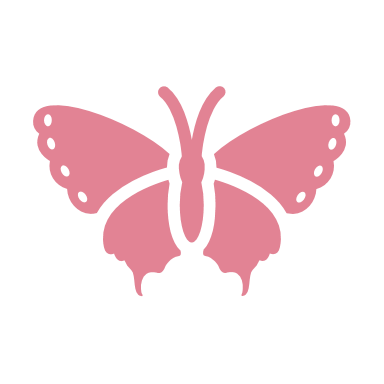 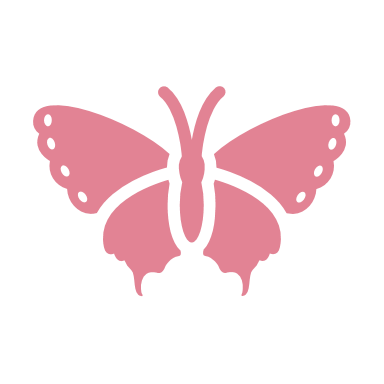 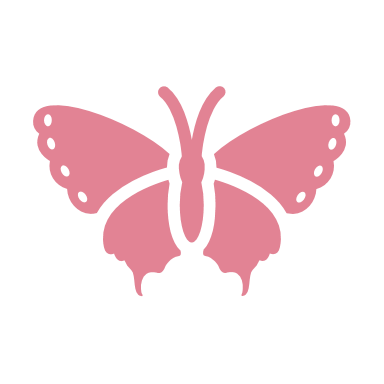 6